La figura del farmacista nell’emergenza
Sensibilizzare e formare i farmacisti in caso di calamità
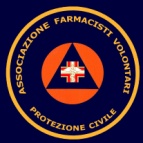 ASSOCIAZIONE NAZIONALE COORDINAMENTO FARMACISTI VOLONTARI  IN PROTEZIONE CIVILE
ORDINE DEI FARMACISTI
DELLA PROVINCIA DI CUNEO
Torino, 10 ottobre 2016
L’IMPORTANZA DELL’AUTOPROTEZIONE
UN FATTORE FONDAMENTALE PER GARANTIRE LA SICUREZZA COLLETTIVA E’ LA CAPACITA’ DEI SINGOLI DI AUTOPROTEGGERSI SENZA PROVOCARE CONDIZIONI DI PERICOLO PER GLI ALTRI
IN CASO DI EVENTO ECCEZIONALE TUTTI I CITTADINI SONO TENUTI AD ADOTTARE FONDAMENTALI CAUTELE COMPORTAMENTALI
FORMARE  ED ESSERE INFORMATI SIGNIFICA AUMENTARE LA SOPRAVVIVENZA, DIMINUIRE LE SEQUELE INVALIDANTI
L’INIZIATIVA PERSONALE PUO’ ESSERE INUTILE O ADDIRITTURA DANNOSA
A VOLTE CON UN PO’ DI INFORMAZIONE IN PIU’ E’ POSSIBILE EVITARE TRAGEDIE
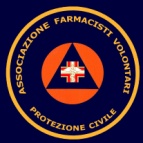 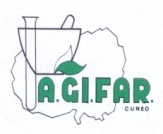 Associazione Nazionale Coordinamento Farmacisti Volontari PC - Galliano dott. Luca Matteo
Torino, 10 ottobre 2016
Definizione di rischio
Il rischio è rappresentato dalla possibilità che un fenomeno naturale o indotto dall’uomo possa causare effetti dannosi sulla popolazione e alle strutture, all’interno di una particolare area, in un determinato periodo di tempo.
Il concetto di rischio è legato alla capacità di calcolare la probabilità che un evento pericoloso accada e alla capacità di definire il danno provocato.
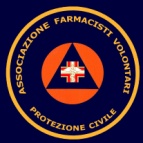 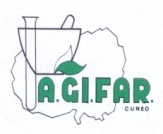 Associazione Nazionale Coordinamento Farmacisti Volontari PC - Galliano dott. Luca Matteo
Torino, 10 ottobre 2016
Tipi di rischio
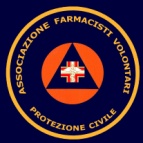 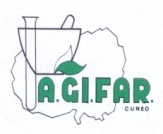 Associazione Nazionale Coordinamento Farmacisti Volontari PC - Galliano dott. Luca Matteo
Torino, 10 ottobre 2016
Piano di emergenza
E’ L’INSIEME DELLE PROCEDURE OPERATIVE DI INTERVENTO PER FRONTEGGIARE UNA QUALSIASI CALAMITA’ ATTESA IN UN DETERMINATO TERRITORIO
RECEPISCE IL PROGRAMMA DI PREVISIONE E PREVENZIONE
E’ LO STRUMENTO CHE CONSENTE DI PREDISPORRE E COORDINARE GLI INTERVENTI DI SOCCORSO
HA L’OBIETTIVO DI GARANTIRE IL MANTENIMENTO DI VITA «CIVILE»
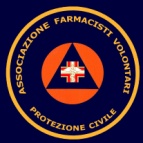 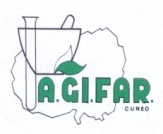 Associazione Nazionale Coordinamento Farmacisti Volontari PC - Galliano dott. Luca Matteo
Torino, 10 ottobre 2016
CARATTERISTICHE PIANO DI EMERGENZA
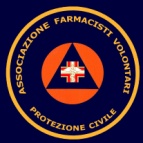 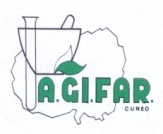 Associazione Nazionale Coordinamento Farmacisti Volontari PC - Galliano dott. Luca Matteo
Torino, 10 ottobre 2016
Rischio sanitario
IL RISCHIO SANITARIO 
è sempre conseguente ad altri rischi o calamità, tanto da essere definito come un rischio di SECONDO GRADO.
Emerge ogni volta che si creano situazioni critiche che possono incidere sulla 
SALUTE UMANA.
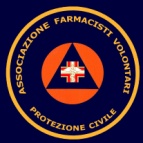 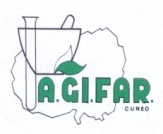 Associazione Nazionale Coordinamento Farmacisti Volontari PC - Galliano dott. Luca Matteo
Torino, 10 ottobre 2016
Definizione di catastrofe
CATASTROFE AD EFFETTO LIMITATO (INCIDENTE MAGGIORE)
coinvolge un numero elevato di vittime
ma non le infrastrutture
produce una improvvisa, grave ma temporanea sproporzione tra richieste di soccorso e risorse disponibili
CATASTROFE
coinvolge un numero elevato di vittime e le infrastrutture del territorio
produce una improvvisa e grave sproporzione tra richieste di soccorso e risorse disponibili
è destinata a perdurare nel tempo (oltre le 12 ore)
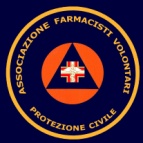 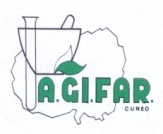 Associazione Nazionale Coordinamento Farmacisti Volontari PC - Galliano dott. Luca Matteo
Torino, 10 ottobre 2016
EVENTO CATASTROFICO
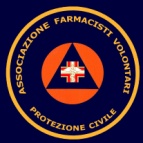 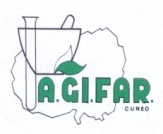 Associazione Nazionale Coordinamento Farmacisti Volontari PC - Galliano dott. Luca Matteo
Torino, 10 ottobre 2016
EVENTO CATASTROFICO
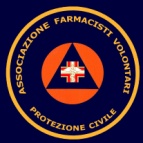 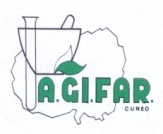 Associazione Nazionale Coordinamento Farmacisti Volontari PC - Galliano dott. Luca Matteo
Torino, 10 ottobre 2016
EVENTO CATASTROFICO:considerazioni
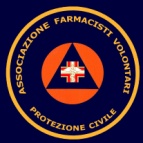 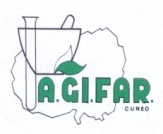 Associazione Nazionale Coordinamento Farmacisti Volontari PC - Galliano dott. Luca Matteo
Torino, 10 ottobre 2016
RISPOSTA AD UN EVENTO CATASTROFICO
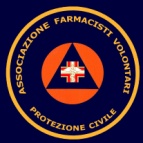 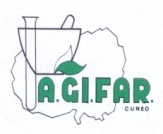 Associazione Nazionale Coordinamento Farmacisti Volontari PC - Galliano dott. Luca Matteo
Torino, 10 ottobre 2016
Compiti della protezione civile
PREVISIONE : attività di identificazione degli scenari di rischio probabili
PREVENZIONE : attività volte a evitare o ridurre al minimo la possibilità che si verifichino danni conseguenti agli eventi calamitosi. Attività : allertamento, formazione, diffusione della conoscenza della PC, informazione alla popolazione, esercitazioni.
SOCCORSO : interventi diretti ad assicurare alla popolazione colpita ogni forma di prima assistenza
SUPERAMENTO DELL’EMERGENZA : attività per promuovere la ripresa delle normali condizioni di vita 
VALUTAZIONE POST-EMERGENZA
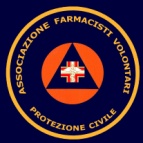 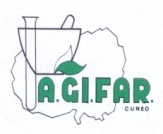 Associazione Nazionale Coordinamento Farmacisti Volontari PC - Galliano dott. Luca Matteo
Torino, 10 ottobre 2016
CLASSIFICAZIONE EVENTO
DL 225/92 Art 2
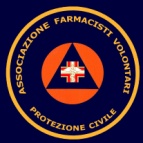 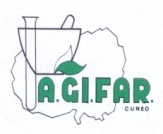 Associazione Nazionale Coordinamento Farmacisti Volontari PC - Galliano dott. Luca Matteo
Torino, 10 ottobre 2016
CATENA DI COMANDO
COC = Centro Operativo Comunale (evento a)
             massima autorità Sindaco
CCS = Centro Coordinamento Soccorsi (evento b)
            livello provinciale, resp. Prefetto
DICOMAC = DIrezione COMAndo e Controllo (evento c)
                      organo decisionale nazionale DPC

COM = Centro Operativo Misto
              una o più strutture vicino a luogo evento
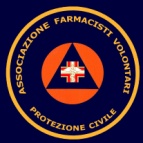 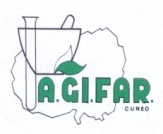 Associazione Nazionale Coordinamento Farmacisti Volontari PC - Galliano dott. Luca Matteo
Torino, 10 ottobre 2016
METODO AUGUSTUS
«Il valore della pianificazione diminuisce con la      
  complessità dello stato delle cose»
Non è possibile una pianificazione nei minimi particolari perché l’evento, per quanto previsto sulla carta, al suo esplodere è sempre diverso.
I concetti alla base di una buona pianificazione sono la semplicità e la flessibilità.
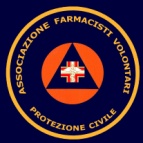 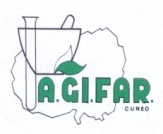 Associazione Nazionale Coordinamento Farmacisti Volontari PC - Galliano dott. Luca Matteo
Torino, 10 ottobre 2016
FUNZIONI di supporto
F1 = funzione tecnico scientifico pianificazione
F2 = funzione sanità
F3 = mass media ed informazione
F4 = volontariato
F5 = materiali e mezzi
F6 = trasporto, circolazione e viabilità
F7 = telecomunicazioni
F8 = servizi essenziali
F9 = censimento danni e persone
F10 = strutture operative S.a.R.
F11 = enti locali
F12 = materiali pericolosi
F13 = assistenza alla popolazione
F14 = coordinamento centri operativi
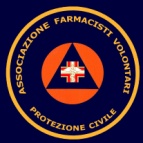 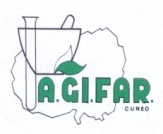 Associazione Nazionale Coordinamento Farmacisti Volontari PC - Galliano dott. Luca Matteo
Torino, 10 ottobre 2016
F2 = FUNZIONe sanita’
Ogni CENTRO OPERATIVO è organizzato in

FUNZIONI di SUPPORTO
= organizzazione delle risposte operative, distinte per settori di attività ed intervento

F2 = funzione sanità umana, veterinaria e assistenza sociale
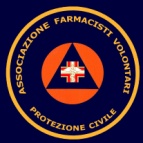 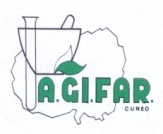 Associazione Nazionale Coordinamento Farmacisti Volontari PC - Galliano dott. Luca Matteo
Torino, 10 ottobre 2016
I compiti della funzione sanita’
SANITA’ UMANA : è composta da personale medico, infermieristico e da farmacisti. Ha l’obiettivo di sopperire e mantenere l’assistenza sanitaria di base per la popolazione residente e per i volontari : terapia croniche, piccole esigenze, etc…
SANITA’ VETERINARIA : si occupa della gestione degli animali abbandonati, che possono essere causa di contaminazioni e di trasmissione di malattie e dell’ambulatorio veterinario per le esigenze legate agli animali da compagnia.
ASSISTENZA SOCIALE : si occupa di sopperire alle esigenze sociali dovute all’emergenza.
ASSISTENZA PSICOLOGICA : si occupa di gestire le problematiche legate a traumi psicologici che si possono sviluppare a seguito della catastrofe nelle persone rimaste illese ma colpite nella salute mentale, negli affetti od economicamente.
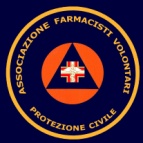 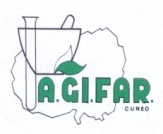 Associazione Nazionale Coordinamento Farmacisti Volontari PC - Galliano dott. Luca Matteo
Torino, 10 ottobre 2016
i Farmacisti e la protezione civile
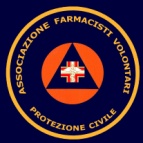 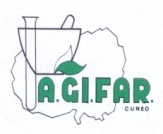 Associazione Nazionale Coordinamento Farmacisti Volontari PC - Galliano dott. Luca Matteo
Torino, 10 ottobre 2016
I Farmacisti E LA PROTEZIONE CIVILE
UMoF= Unità Mobile Farmaceutica
Camper allestito a farmacia 
(1 in Colonna Mobile Coord. CN)
UFC = Unità Farmaceutica Campale
Shelter allestito a farmacia 
(2 in Colonna Mobile Coord. CN)
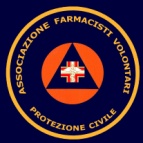 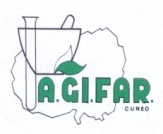 Associazione Nazionale Coordinamento Farmacisti Volontari PC - Galliano dott. Luca Matteo
Torino, 10 ottobre 2016
UMoF = UNITA’ MOBILE FARMACEUTICA
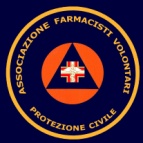 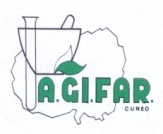 Associazione Nazionale Coordinamento Farmacisti Volontari PC - Galliano dott. Luca Matteo
Torino, 10 ottobre 2016
UFC = UNITA’ FARMACEUTICA CAMPALE
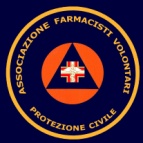 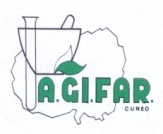 Associazione Nazionale Coordinamento Farmacisti Volontari PC - Galliano dott. Luca Matteo
Torino, 10 ottobre 2016
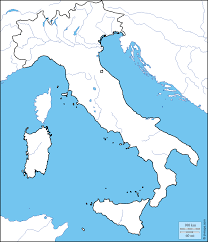 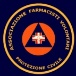 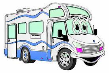 U.Mo.F.
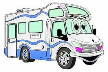 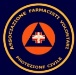 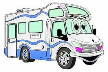 Sez. Farmacisti Volontari
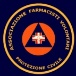 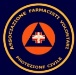 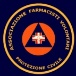 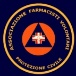 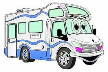 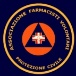 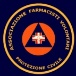 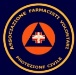 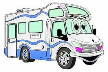 Associazione Nazionale Coordinamento Farmacisti Volontari PC - Galliano dott. Luca Matteo
Torino, 10 ottobre 2016
Operativita’
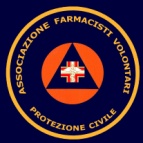 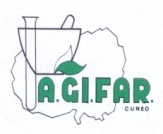 Associazione Nazionale Coordinamento Farmacisti Volontari PC - Galliano dott. Luca Matteo
Torino, 10 ottobre 2016
UMoF-UFC = FUNZIONE LOGISTICA
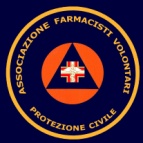 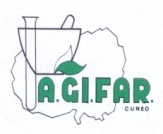 Associazione Nazionale Coordinamento Farmacisti Volontari PC - Galliano dott. Luca Matteo
Torino, 10 ottobre 2016
UMoF-UFC = FUNZIONE LOGISTICA
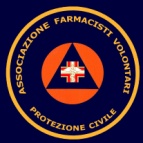 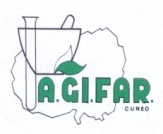 Associazione Nazionale Coordinamento Farmacisti Volontari PC - Galliano dott. Luca Matteo
Torino, 10 ottobre 2016
UMoF-UFC = FUNZIONE LOGISTICA
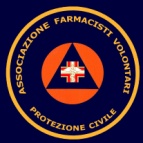 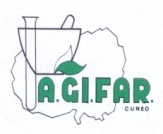 Associazione Nazionale Coordinamento Farmacisti Volontari PC - Galliano dott. Luca Matteo
Torino, 10 ottobre 2016
Ruolo del farmacista
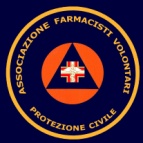 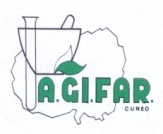 Associazione Nazionale Coordinamento Farmacisti Volontari PC - Galliano dott. Luca Matteo
Torino, 10 ottobre 2016
Ruolo del farmacista
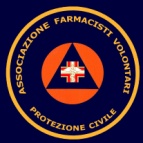 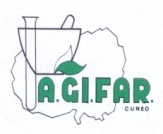 Associazione Nazionale Coordinamento Farmacisti Volontari PC - Galliano dott. Luca Matteo
Torino, 10 ottobre 2016
UMoF-UFC = FUNZIONE INTEGRATIVA /SOSTITUTIVA
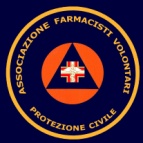 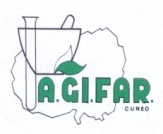 Associazione Nazionale Coordinamento Farmacisti Volontari PC - Galliano dott. Luca Matteo
Torino, 10 ottobre 2016
DOTAZIONE «DE MINIMIS»
Pochi farmaci per le emergenze, ma prevalenza di categorie farmaceutiche legate alla necessità di garantire la continuità assistenziale.  
Per qualità e quantità, la dotazione dovrà essere «de minimis» ,cioè una dotazione minima al di sotto della quale non si potrà andare e di cui la nostra UMoF , le UFC e il PASS dovranno essere provvisti.
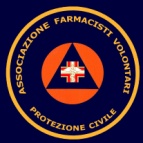 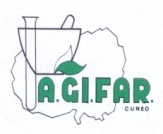 Associazione Nazionale Coordinamento Farmacisti Volontari PC - Galliano dott. Luca Matteo
Torino, 10 ottobre 2016
UMoF-UFC = FUNZIONE INTEGRATIVA /SOSTITUTIVA
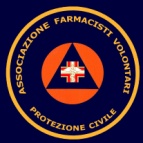 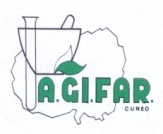 Associazione Nazionale Coordinamento Farmacisti Volontari PC - Galliano dott. Luca Matteo
Torino, 10 ottobre 2016
UMoF-UFC = FUNZIONE INTEGRATIVA /SOSTITUTIVA
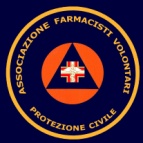 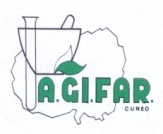 Associazione Nazionale Coordinamento Farmacisti Volontari PC - Galliano dott. Luca Matteo
Torino, 10 ottobre 2016
Farmacisti e pass
CONFERENZA UNIFICATA  del 24 gennaio 2013
sancisce intesa su schema Direttiva 
Presidente Consiglio dei Ministri

«DISPOSIZIONI PER LA REALIZZAZIONE DI STRUTTURE SANITARIE CAMPALI, DENOMINATE PASS, POSTO DI ASSISTENZA SOCIO SANITARIA, PREPOSTE ALL’ASSISTENZA DI BASE E SOCIOSANITARIA ALLA POPOLAZIONE COLPITA DA CATASTROFE»
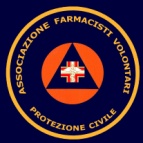 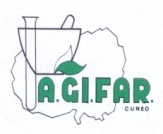 Associazione Nazionale Coordinamento Farmacisti Volontari PC - Galliano dott. Luca Matteo
Torino, 10 ottobre 2016
PASS
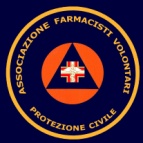 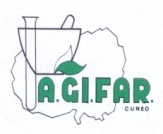 Associazione Nazionale Coordinamento Farmacisti Volontari PC - Galliano dott. Luca Matteo
Torino, 10 ottobre 2016
PASS = POSTO ASSISTENZA SOCIO SANITARIA
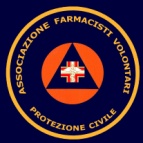 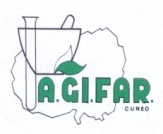 Associazione Nazionale Coordinamento Farmacisti Volontari PC - Galliano dott. Luca Matteo
Torino, 10 ottobre 2016
PASS
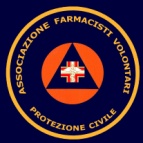 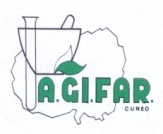 Associazione Nazionale Coordinamento Farmacisti Volontari PC - Galliano dott. Luca Matteo
Torino, 10 ottobre 2016
FINALITA’ pass
Le finalità del PASS sono:
dotare il Servizio Sanitario di una Regione colpita da calamità di una struttura dove, in caso di inagibilità o insufficienza delle strutture preposte in via ordinaria, il personale sanitario (ordinario) possa espletare l’assistenza di base e sociosanitaria.
integrare, su richiesta del Servizio Sanitario di una Regione colpita da catastrofe, i servizi sanitari territoriali, con personale sanitario qualificato per l’assistenza di base e sociosanitaria.
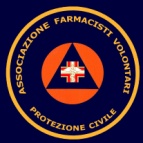 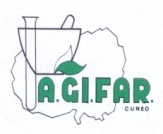 Associazione Nazionale Coordinamento Farmacisti Volontari PC - Galliano dott. Luca Matteo
Torino, 10 ottobre 2016
FUNZIONI  FARMACIA-PASS
FUNZIONE SOSTITUTIVA FARMACIE LOCALI
DISTRIBUZIONE  FARMACO
GESTIONE MATERIALE MONOUSO UMI
FUNZIONE PASS
DISTRIBUZIONE DOSI-CASO CORRELATE
GESTIONE MATERIALE MONOUSO UMI
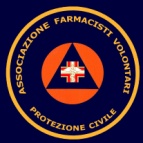 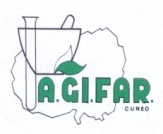 Associazione Nazionale Coordinamento Farmacisti Volontari PC - Galliano dott. Luca Matteo
Torino, 10 ottobre 2016
GESTIONE FARMACI PASS
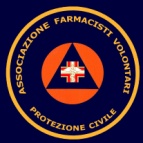 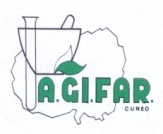 Associazione Nazionale Coordinamento Farmacisti Volontari PC - Galliano dott. Luca Matteo
Torino, 10 ottobre 2016
ALLESTIMENTO DI UN MAGAZZINO FARMACEUTICO
Arrivati sul luogo prendere contatti con la Funzione 2 Sanità della DI.COMA.C. (Direzione Operativa di Comando e Controllo) per discutere le problematiche relative all’emergenza farmaceutica.
Individuare insieme al personale del Dipartimento P.C. Nazionale e N.A.S. un sito idoneo allo stoccaggio di medicinali e parafarmaci, preferibilmente costituito da: locale ricezione e catalogazione, locale stoccaggio dei medicinali, locale stoccaggio dei prodotti parafarmaceutici, locale scorte dei prodotti sopra citati.
Valutare l’eventuale collaborazione tra farmacisti volontari della Protezione Civile e farmacisti di zona per integrare lavoro, orari e reperibilità di farmaci.Richiedere l’attrezzatura necessaria al C.O.M. su cui risiede la struttura individuata: idonea scaffalatura, frigorifero, appositi contenitori per farmaci scaduti e/o inutilizzabili, eventuali apparecchiature di condizionamento per garantire la corretta conservazione dei farmaci.
Recuperare i pacchi contenenti farmaci e parafarmaci situati nei siti di stoccaggio provvisorio del C.O.M. di competenza. Recuperare quelli in esubero presenti nei vari P.M.A. (Presidi Medici Avanzati). Quando presenti, conservare i documenti accompagnatori.
Selezionare accuratamente e separare i farmaci utilizzabili da quelli scaduti, mal conservati, guasti o imperfetti (nel caso in questione sono stati considerati dispensabili anche i campioni gratuiti di farmaci e le confezioni defustellate purché integre in ogni loro parte, non scadute e ben conservate).
                    
                    N.B. Si intendono come scaduti, e quindi eliminabili, anche i farmaci utilizzabili ma con scadenza nel mese 
                     corrente e in quello successivo, ad eccezione dei farmaci difficilmente reperibili, per i quali viene
                     considerata valida la loro effettiva data di scadenza.

N
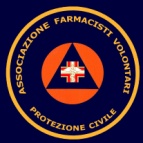 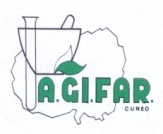 Associazione Nazionale Coordinamento Farmacisti Volontari PC - Galliano dott. Luca Matteo
Torino, 10 ottobre 2016
ALLESTIMENTO DI UN MAGAZZINO FARMACEUTICO
Per quanto riguarda i prodotti parafarmaceutici, seguire il criterio indicato al punto 6, ad eccezione di specifici prodotti dietetici (es. alimenti per celiaci, nefropatici, diabetici...) e alimenti per l’infanzia (es. latti in polvere o liquidi, omogeneizzati...) che devono essere conservati fino alla settimana antecedente la data di scadenza indicata sulla confezione.
Contrassegnare i prodotti in scadenza nei sei mesi successivi ed annotarli su un apposito quaderno secondo i criteri di selezione usati precedentemente.
Sistemare farmaci e parafarmaci non utilizzabili negli appositi contenitori forniti dall’ASL seguendo il protocollo vigente (nel caso in questione sono stati separati confezionamento primario dal materiale cartaceo quali confezionamento secondario e foglietto illustrativo) e contattare la ditta incaricata, sentita l’A.S.L. , per lo smaltimento.
Inventariare i farmaci e i parafarmaci dispensabili. Creare un adeguato sistema di carico-scarico possibilmente informatico.
Terminata l’organizzazione del magazzino, valutare quali sono i prodotti necessari ma non presenti, quindi stilare la lista dei prodotti mancanti da reperire con urgenza tramite appropriata domanda da inoltrare all’Autorità Sanitaria funzionante di competenza ( F2 Sanità del COM).
Per una rapida e semplice individuazione dei prodotti, ricreare l’ambiente farmacia separando le diverse forme farmaceutiche e disponendo le confezioni in ordine alfabetico; creare inoltre appositi reparti per prodotti omeopatici ed integratori.
Nel locale adibito alla conservazione delle scorte, lasciare nelle scatole i prodotti in eccedenza avendo cura di indicare esternamente il contenuto ed il periodo di scadenza.
Il magazzino in questione realizzato seguendo i punti sopra elencati serve esclusivamente per l’approvvigionamento di farmaci e parafarmaci da parte di personale sanitario qualificato ed autorizzato.
La dispensazione alla popolazione civile dei medicinali conservati nel magazzino in questione è consentita solo nella stretta fase di emergenza; successivamente la dispensazione sarà riservata ai P.M.A. dei campi ed alle organizzazioni presenti nel territorio previa richiesta autorizzata dal C.O.M.
 
P.S. é buona norma usare qualsiasi metodo di sicurezza ritenuto opportuno (es. guanti protettivi) durante tutte queste fasi indicate.
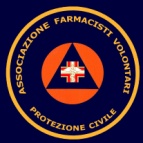 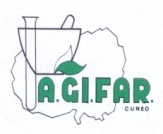 Associazione Nazionale Coordinamento Farmacisti Volontari PC - Galliano dott. Luca Matteo
Torino, 10 ottobre 2016
1° PROBLEMA = DOSI CASO-CORRELATE
Per una gestione funzionale ed economica delle scorte di medicinali, dovrebbe essere consentita la dispensazione di dosi singole  del farmaco e quindi la                                        successiva conservazione                                                  di confezioni non integre.
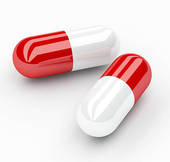 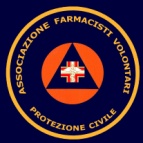 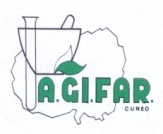 Associazione Nazionale Coordinamento Farmacisti Volontari PC - Galliano dott. Luca Matteo
Torino, 10 ottobre 2016
DOSI CASO-CORRELATE
Proposta:
possibilità di consegnare dosi singole o un ciclo di farmaco in quantità minima tale da assicurare all’assistito l’inizio o la prosecuzione della terapia.
La restante terapia andrà ritirata dall’assistito presso le farmacie locali regolarmente attive.
PROBLEMA APERTO
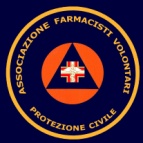 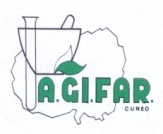 Associazione Nazionale Coordinamento Farmacisti Volontari PC - Galliano dott. Luca Matteo
Torino, 10 ottobre 2016
2° PROBLEMA = DONAZIONI
«L’invio di prodotti non essenziali,(…)scaduti, prossimi alla scadenza o conservati in maniera non idonea, comporta un aggravio dell’organizzazione dei soccorsi, una riduzione dell’efficacia dell’assistenza ed un’inevitabile perdita economica dovuta allo spreco di materiale ed alla necessità di smaltire i prodotti non utilizzati» (GU 196, del 25/08/2003).
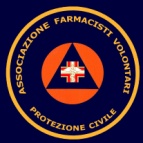 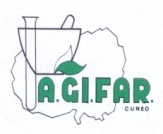 Associazione Nazionale Coordinamento Farmacisti Volontari PC - Galliano dott. Luca Matteo
Torino, 10 ottobre 2016
FARMACI DONATI
1) No donazioni incontrollate al territorio
2) Invio ad associazioni di farmacisti volontari
3) Mittente identificato  ( grossista, industria, farmacia)
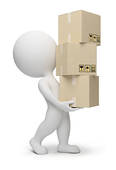 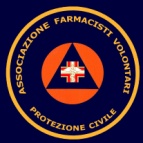 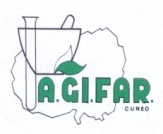 Associazione Nazionale Coordinamento Farmacisti Volontari PC - Galliano dott. Luca Matteo
Torino, 10 ottobre 2016
requisiti FARMACI DONATI
requisiti indispensabili
- confezioni integre
- non scadute(almeno 4 mesi di validità)
- con fustella ( annullata con indelebile)
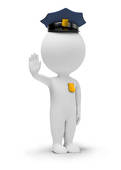 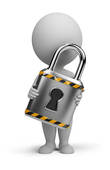 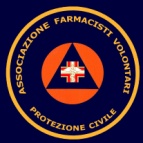 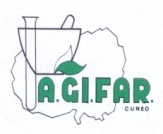 Associazione Nazionale Coordinamento Farmacisti Volontari PC - Galliano dott. Luca Matteo
Torino, 10 ottobre 2016
3° PROBLEMA = RICETTA
RICETTA MODELLO SSN REGIONALE
 1) per MMG locali            

      non utilizzabile perché distrutto
 2) per Medici Volontari extra-regione  
                            
      non utilizzabile per incompatibilità                                                                	codice regionale
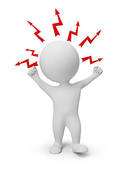 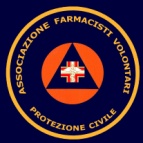 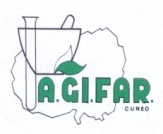 Associazione Nazionale Coordinamento Farmacisti Volontari PC - Galliano dott. Luca Matteo
Torino, 10 ottobre 2016
RICETTA EMERGENZA?
Proposta:
modello unico nazionale per emergenze
utilizzabile da MMG locali e Medici Volontari
in dotazione UMoF-UFC-PASS
con caratteristiche speciali
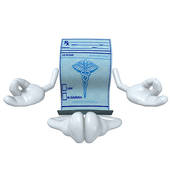 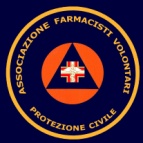 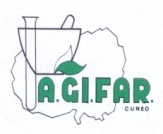 Associazione Nazionale Coordinamento Farmacisti Volontari PC - Galliano dott. Luca Matteo
Torino, 10 ottobre 2016
RICETTA EMERGENZA?
Le caratteristiche speciali ipotizzate potrebbero essere:
esenzione totale fascia A e C (c/s ricetta)
prescrizione fino a 6 diverse specialità
validità provvedimento 15 giorni 
…RIMANE UN PROBLEMA APERTO…
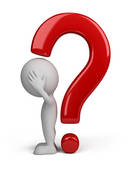 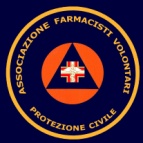 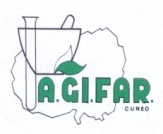 Associazione Nazionale Coordinamento Farmacisti Volontari PC - Galliano dott. Luca Matteo
Torino, 10 ottobre 2016
…E IN TEMPO DI PACE???
CAMPAGNE DI
INFORMAZIONE
E PREVENZIONE
GIORNATE DI 
PRESENZA IN 
PIAZZA
CAMPAGNE DI
SICUREZZA STRADALE
ASSISTENZA AI MIGRANTI DURANTE GLI SBARCHI
VISITE E DONI AI BAMBINI MALATI
CONTINUA RICERCA E FORMAZIONE DI NUOVI VOLONTARI
Associazione Nazionale Coordinamento Farmacisti Volontari PC - Galliano dott. Luca Matteo
GRAZIE PER L’ATTENZIONE
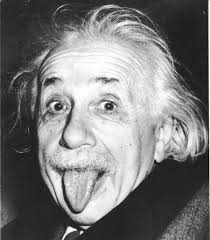 «La mente è come un paracadute:
 funziona solo se si apre.» A. Einstein